DERET
PERTEMUAN 11 
AGUNG MULYO WIDODO
PELAKSANA MATA KULIAH UMUM (PAMU)
KEMAMPUAN AKHIR YANG DIHARAPKAN
Mahasiswa mampu menyelesaikan soal tentang deret bilangan dan deret istimewa serta konvergensi deret bilangan..
[Speaker Notes: a]
DERET
[Speaker Notes: a]
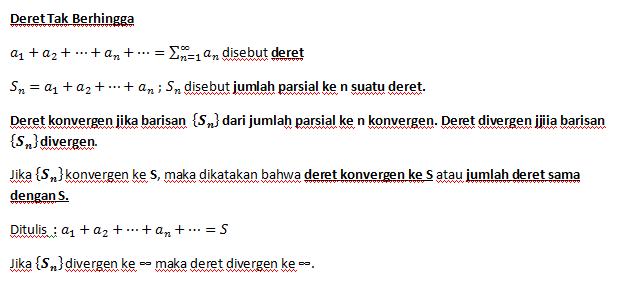 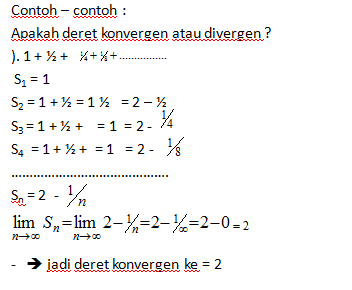 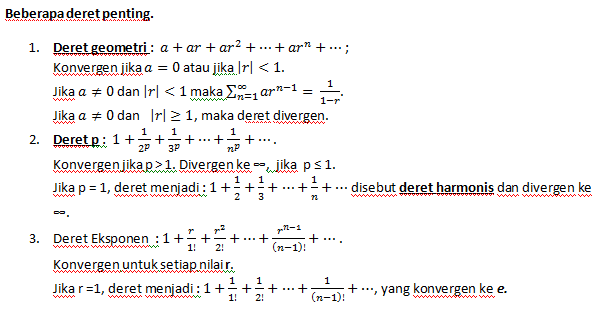 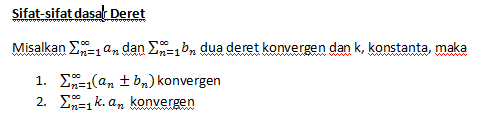 Test Konvergensi
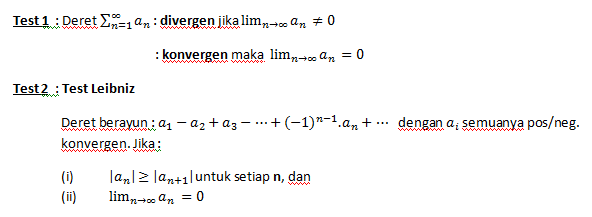 Test Konvergensi
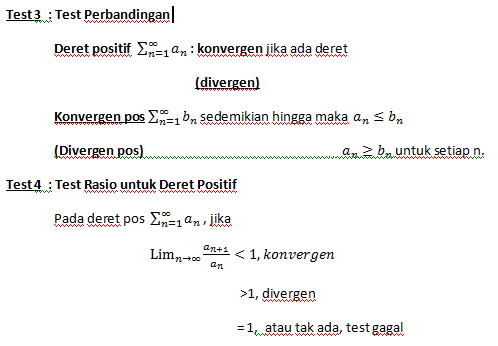 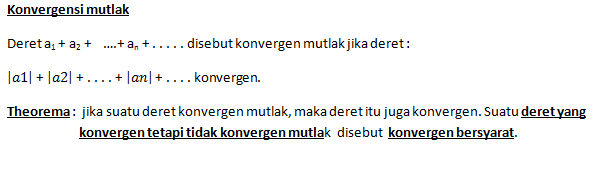 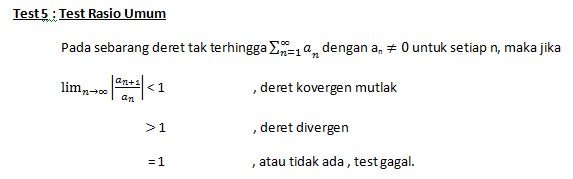 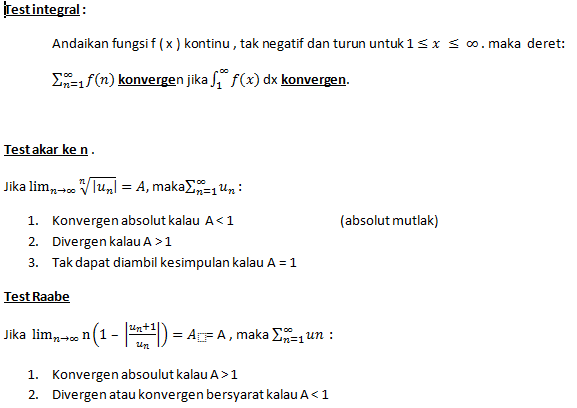 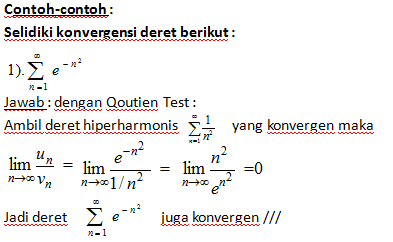 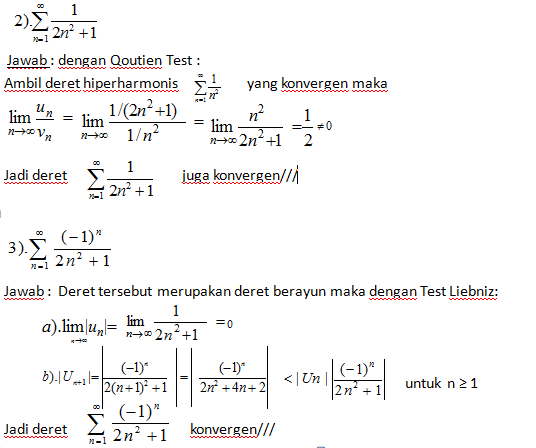 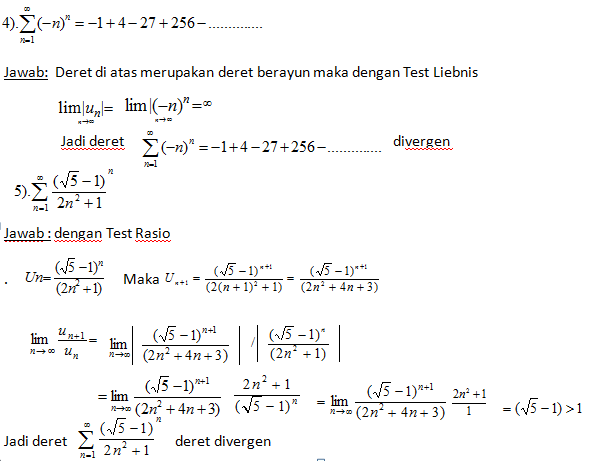 SOAL-SOAL
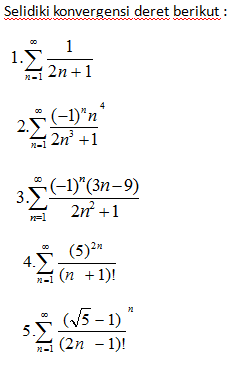 T E R I M A   K A S I H